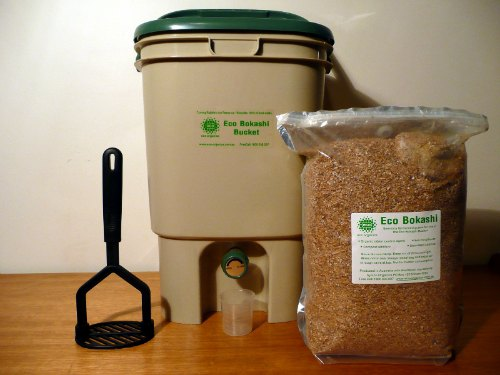 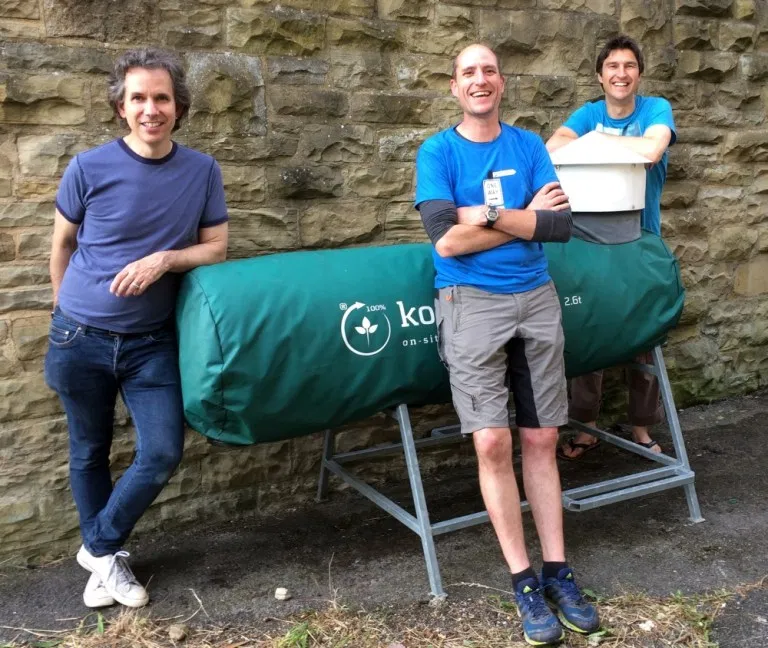 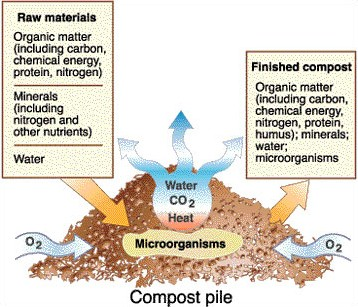 Food waste
Gardening waste
Cardboard
Shredded paper
Woodchip
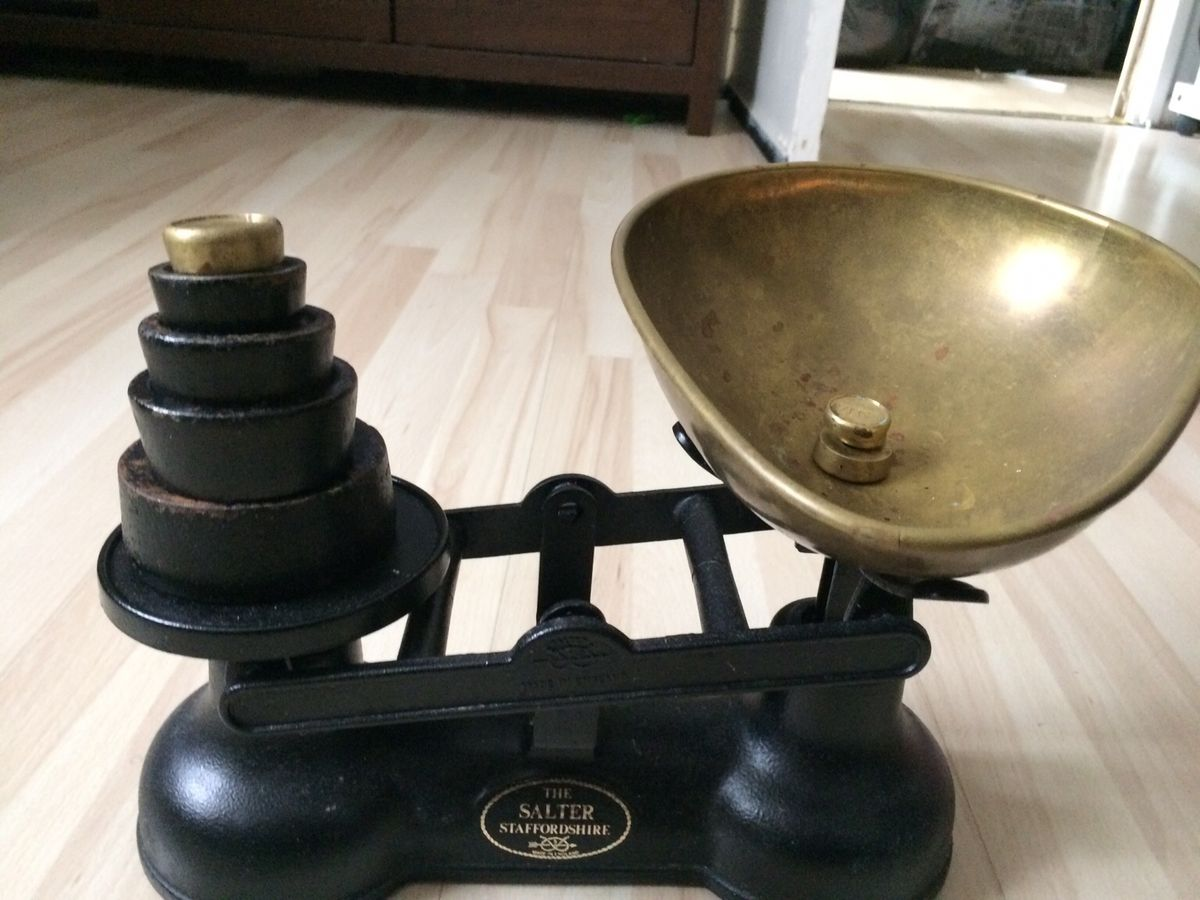 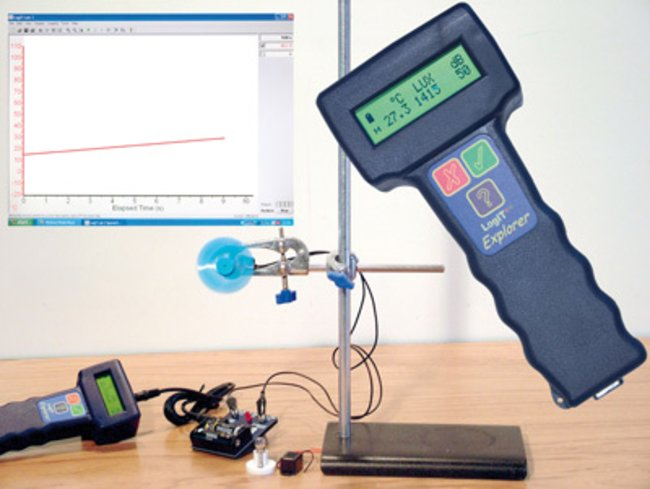 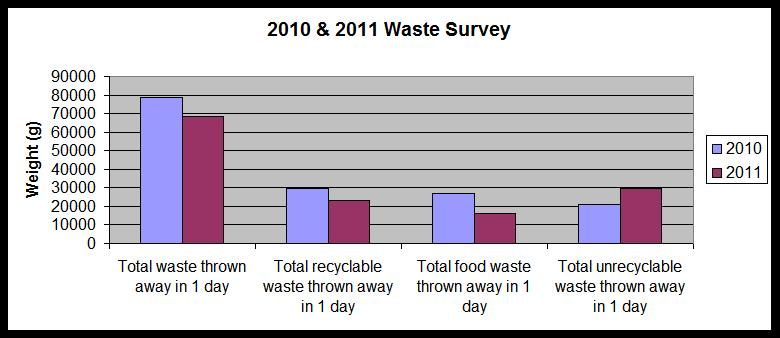 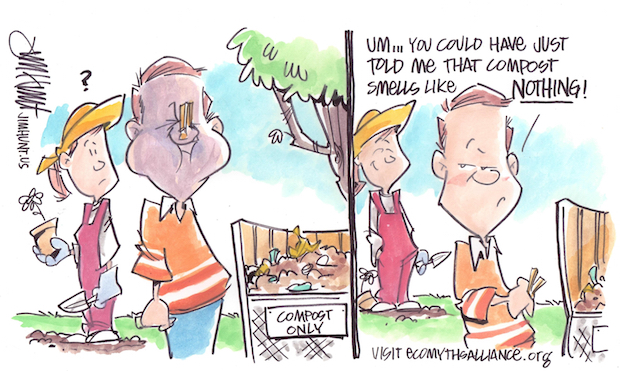 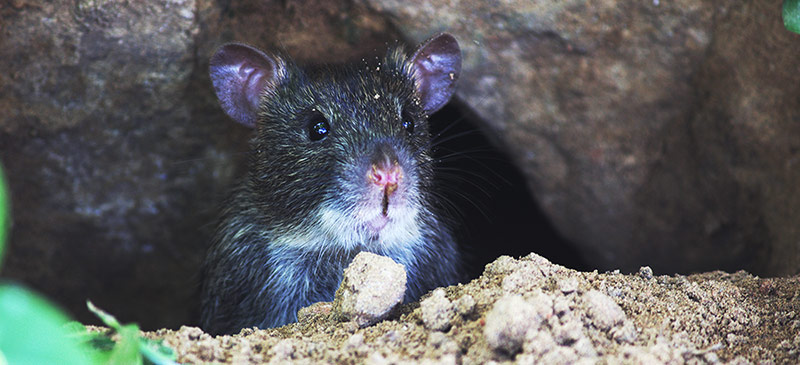 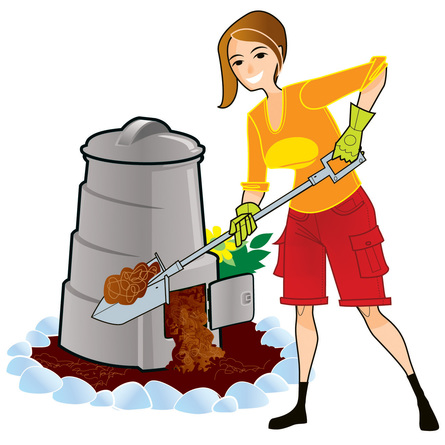 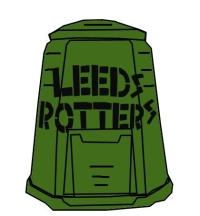 http://leedsrotters.org.uk/